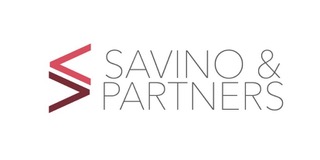 AZIENDA – IMPRENDITORE – IMPRESA
SOCIETA’
UNIVERSITA’ DEGLI STUDI DI TRIESTE
DIPARTIMENTO DI SCINZE POLITICHE E DELL’AMMINISTRAZIONE
CORSO DI ECONOMIA AZIENDALE
ANNO ACCADEMICO 2021-2022
LUCA SAVINO
- Concetto di azienda, concetto di impresa e di imprenditore;
- Impresa individuale, società di persone e società di capitali;- Corporate governace aziendale;- Modello tradizionale, duale e monistico;- Collegio sindacale e società di revisione;- Organi di Vigilanza e controllo (IVASS, CONSOB, BITA)- Modello di organizzazione e gestione aziendale (d.lgs 231/01);- Codice di autodisciplina;- Operazioni straordinarie;
- Patologie di impresa;- Documentazione usata durante il corso a supporto (Codice Civile, TUF,TUB).
INDICE DEGLI ARGOMENTI
Svolgimento di un’attività che punta alla massima utilitàcon risorse scarse
ECONOMIA


AZIENDALE
Sistema organizzato, finalizzato ad un’attività economica
4
Attività economica: attività che implica l’utilizzo di beni definiti quali economici, ossia risorse scarse, in quanto disponibili in quantità limitata.
Tale attività è finalizzata alla massimizzazione dell’utilità che da essi se ne può ricavare.
Alcune brevi definizioni
5
Cosa s’intende per utilità?
È il beneficio – vantaggio economico che possiamo ottenere:
Dal consumo di beni e servizi;
Dallo scambio con altri beni/servizi;
Dal risparmio per il consumo futuro;
Alcune brevi definizioni
Il Codice Civile, all’art. 2555, definisce l’azienda come 

“il complesso di beni organizzati dall’imprenditore per l’esercizio dell’impresa”.
L’azienda
7
I termini impresa e azienda, nel parlare corrente, sono spesso utilizzati come sinonimi. 
      Ma nel linguaggio giuridico essi assumono due significati ben distinti.
➜ L’AZIENDA, invece, è il complesso dei beni organizzati dall’imprenditore per l’esercizio dell’impresa. 
I beni che compongono l’azienda possono essere: 
materiali, come gli edifici, i macchinari, le scorte di magazzino e in generale tutte le cose dotate di consistenza fisica; 
immateriali, come i diritti d’autore, i brevetti industriali e i segni distintivi (ditta, insegna, marchio). 
Le dimensioni dell’azienda variano in funzione del tipo di impresa di cui costituisce lo strumento. 
L’azienda di cui si serve un imprenditore petrolchimico, ad esempio, è costituita dai grandi impianti necessari alla trasformazione del greggio; l’azienda di cui si serve il negoziante è costituita dal negozio e da tutto ciò che vi è dentro; l’azienda di cui si serve il venditore di palloncini (considerato dalla legge piccolo imprenditore) è costituita dai palloncini e dalla bombola di gas necessario a gonfiarli.
AZIENDA E IMPRESA
8
In ottica economica e quindi non solo giuridica:

Azienda:  è un sistema di forze (mezzi, persone) organizzate che in autonomia e professionalmente realizza un’attività economica finalizzata alla produzione e distribuzione di ricchezza. 
La stessa è destinata:
All’azienda stessa;
Ad una collettività di riferimento;
Alcune brevi definizioni
9
Caratteri del fenomeno aziendale Il concetto di azienda sottintende: 
lo svolgimento di un’attività che comporta l' individuazione di 
       obiettivo  >  scelte > decisioni > attuazioni; 
l’aspetto economico dell’attività (di produzione o di consumo) che comporta la scelta del rapporto più favorevole fra
          mezzi e risultati alternativi;
L’azienda
10
la coordinazione dei componenti e dell’attività nelle interrelazioni spazio-temporali; 
la durata: l’azienda è destinata a durare nel tempo, inoltre lo svolgimento di un’attività implica il trascorrere del tempo.  L’azienda deve tendere a condizioni di economicità durevoli. 
La tutela economica.
L’azienda
11
Il concetto di azienda sottintende: 
la proiezione nel tempo: ciò che è in atto vive, diviene, sottintende un passato, è proiettato verso il futuro, sul quale gravano il rischio e l’incertezza.Ne discendono: 
il carattere previsivo dell’attività, quindi una condotta pianificata; 
il carattere probabilistico dell’attività, causato delle continue variazioni connesse al trascorrere del tempo, delle condizioni interne ed esterne in cui opera; 
il dinamismo degli elementi, che nel movimento si trasformano e si rinnovano incessantemente, evolvendosi; 
le condizioni di esistenza: sono condizionate dal verificarsi di condizioni di funzionalità nel medio-lungo andare connesse al 
verificarsi di condizioni di tendenziale equilibrio
L’azienda
12
L’imprenditore, stabilisce il codice civile (art. 2082), è chi esercita in modo professionale un’attività economica organizzata per produrre e per scambiare, cioè vendere, beni o servizi.
➜ L’IMPRESA è l’attività svolta dall’imprenditore
13
beni sono le cose che soddisfano i bisogni e che hanno un valore economico; è imprenditore, per esempio, chi produce per vendere biciclette, automobili, computer, ortaggi, aeroplani ecc.; 

servizi, invece, sono le attività che soddisfano i bisogni; è imprenditore, pertanto, anche chi gestisce un campeggio, un cinema, una discoteca, un pub, ma anche una banca, una linea di trasporti aerei e così via. 

È fondamentale, per essere considerati imprenditori, che i beni e i servizi prodotti siano destinati allo scambio, cioè al mercato. Non è imprenditore, pertanto, chi ad esempio produce olio, vino, ortaggi per consumo personale e della propria famiglia. 
La qualifica di imprenditore comporta l’assunzione di specifici obblighi. In particolare, nel nostro ordinamento, l’imprenditore commerciale.
*qualifica che identifica anche il soggetto fallibile
IMPRESA
L’imprenditore, spesso, è adiuvato nell’esercizio della propria attività da una serie di collaboratori, sia interni che esterni all’organizzazione. Tali soggetti possono agire anche in rappresentanza dell’imprenditore nel compimento di affari esterni e in tal caso la loro attività è regolata, in via generale, dalle norme sulla rappresentanza di cui agli artt. 1387 e ss. del Codice Civile.
I collaboratori dell’imprenditore
la rappresentanza diretta (volontaria) alla quale è dedicato interamente il capo VI del titolo II sul contratto in generale (art. 1387 ss cod. civ.), a sua volta collocato nel libro IV delle obbligazioni del codice civile.
si ha rappresentanza diretta nell’ipotesi in cui il rappresentante proceda alla “spendita del nome” (anche detta “contemplatio domini”), ovvero dichiari di operare nell’interesse di un diverso soggetto, chiamato “dominus” o, semplicemente, rappresentato. 
In tale ipotesi, secondo quanto espressamente previsto dall’art. 1388 cod. civ., gli effetti di un contratto concluso dal rappresentante, nei limiti delle facoltà ad egli conferite, si determinano direttamente nella sfera giuridica del dominus, senza che sia necessario il compimento di altri atti.
Il Rappresentante
Ebbene, nell’ipotesi in cui il rappresentante – mandatario agisca senza avere ricevuto alcun incarico o ecceda i limiti delle facoltà conferitegli, l’ordinamento prevede come conseguenza l’inefficacia del contratto concluso dal cd “falsus procurator” (vizio che può anche essere rilevato d’ufficio dal Giudice), salvo che non intervenga una ratifica ai sensi dell’art. 1399 cod. civ. da parte dell’interessato (cioè dal dominus) in modo da renderlo efficace (anche) nei suoi confronti
Il falsus procurator
il negozio concluso dal falsus procurator costituisce una fattispecie soggettivamente complessa a formazione successiva, la quale si perfeziona con la ratifica del dominus e, come negozio in itinere o in stato di pendenza, non è nullo e neppure annullabile, bensì inefficace nei confronti del dominus sino alla ratifica di questi”

 Cass., 17 giugno 2010, n. 14618
Istituto della ratifica
Tuttavia, qualora il terzo (in buona fede) non fornisca prova dell’intervenuta ratifica (seppur implicita) o semplicemente perché essa non è mai intervenuta, lo stesso potrà agire direttamente nei confronti del falsus procurator. 
Infatti, il legislatore, all’art. 1398 cod. civ., si è preoccupato di tutelare la posizione del terzo che ha contrattato con il procuratore fittizio, prevedendo a carico di quest’ultimo l’obbligo di risarcire gli eventuali danni subiti dalla controparte negoziale.
Omessa ratifica
Tuttavia con riferimento a talune peculiari figure di collaboratori sono previste delle norme speciali di rappresentanza commerciale. 
Sono soggetti a tali norme l’institore, i procuratori e i commessi, ovverosia dei collaboratori interni all’impresa che assumono automaticamente il potere di rappresentanza dell’imprenditore. 
La conclusione di affari con tali soggetti non necessita, quindi, della verifica della sussistenza di un mandato rappresentativo, ma l’unica cosa da accertare è se l’imprenditore abbia deciso di modificare i confini del loro potere di rappresentanza, che è tipizzato, mediante uno specifico atto reso pubblico.
I collaboratori dell’imprenditore
Art. 2195. Imprenditori soggetti a registrazione. 

Sono soggetti all'obbligo dell'iscrizione, nel registro delle imprese gli imprenditori che esercitano:
1) un'attività industriale diretta alla produzione di beni o di servizi;
2) un'attività intermediaria nella circolazione dei beni;
3) un'attività di trasporto per terra, per acqua o per aria;
4) un'attività bancaria o assicurativa;
5) altre attività ausiliarie delle precedenti.
Le disposizioni della legge che fanno riferimento alle attività e alle imprese commerciali si applicano, se non risulta diversamente, a tutte le attività indicate in questo articolo e alle imprese che le esercitano.
La registrazione
21
Il Registro Imprese è un registro pubblico che, già previsto dal Codice Civile, ha avuto completa attuazione a partire dal 1996, con la Legge relativa al riordino delle Camere di Commercio e con il successivo Regolamento di attuazione.
La Legge sopracitata ha istituito presso ciascuna Camera di Commercio l'Ufficio del Registro Imprese, che ha le seguenti caratteristiche:
ha competenza provinciale;
è gestito secondo tecniche informatiche;
REGISTRO DELLE IMPRESE
22
la sua tenuta è affidata alla locale Camera di Commercio, sotto la vigilanza di un Giudice, delegato dal Presidente del Tribunale del capoluogo di Provincia;
E’ retto da un Conservatore nominato dalla giunta nella persona del Segretario Generale ovvero di un dirigente della Camera di Commercio che assicura la corretta tenuta del Registro Imprese in osservanza delle disposizioni in materia e delle decisioni del Giudice del Registro.
REGISTRO DELLE IMPRESE
23
Il Registro Imprese può essere definito come l'anagrafe delle imprese: vi si trovano infatti i dati (costituzione, modifica, cessazione) di tutte le imprese con qualsiasi forma giuridica e settore di attività economica, con sede o unità locali sul territorio nazionale, nonché gli altri soggetti previsti dalla legge.
REGISTRO DELLE IMPRESE
24
Il Registro Imprese fornisce quindi un quadro completo della situazione giuridica di ciascuna impresa ed è un archivio fondamentale per l'elaborazione di indicatori di sviluppo economico ed imprenditoriale in ogni area di appartenenza.
REGISTRO DELLE IMPRESE
Alcune brevi definizioni
Il “sistema azienda” si può suddividere in sottosistemi:
Sistemi informativi
Sistemi decisionali
Sistemi produttivi
Sistema
operativo
Pianificazione
Organizzazione 
controllo
Materie/mezzi
Lavoro 
Risorse finanziarie
25
26
La FINALITA’ aziendale:
IMPRESA, o AZIENDA di PRODUZIONE: è a fini di lucro, si rivolge al mercato, non sopravvive senza raggiungere l’obbiettivo economico
NON IMPRESA, o AZIENDA di EROGAZIONE: non è a fini di lucro; tende a soddisfare bisogni umani mediante il consumo diretto, può sopravvivere anche “in perdita”
Classificare le aziende
27
La DIMENSIONE:
Aziende piccole, medie e grandi
Sono tanti i fattori per definire la dimensione di un’impresa:
Il capitale investito
Il fatturato, o la capacità di generare ricchezza
Il numero dei dipendenti
L’estensione territoriale
La popolazione territorialmente di competenza
Etc. etc . …
Classificare le aziende
28
Media impresa:
ha meno di 250 dipendenti;
ha un fatturato annuo non superiore a 40 milioni di euro, oppure ha un totale di bilancio annuo non superiore a 27 milioni di euro;
DEFINIZIONI
29
il capitale o i diritti di voto non sono detenuti per il 25% o più da una sola o, congiuntamente, da più imprese non conformi alla definizione di PMI (fanno eccezione le società finanziarie pubbliche e le società di partecipazione al capitale di rischio o, purché non esercitino alcun controllo, gli investitori istituzionali;
30
la soglia del 25% può inoltre essere superata se il capitale è disperso in modo tale che sia impossibile determinare da chi è detenuto e se l’impresa dichiara di poter legittimamente presumere che non è detenuto per il 25% o più da una o più imprese non conformi alla definizione di PMI).
31
Piccola impresa:
ha meno di 50 dipendenti;
ha un fatturato annuo non superiore a 7 milioni di euro, oppure ha un totale di bilancio annuo non superiore a 5 milioni di euro;
Definizioni
32
il capitale o i diritti di voto non sono detenuti per il 25% o più da una sola o, congiuntamente, da più imprese non conformi alla definizione di piccola impresa (fanno eccezione le società finanziarie pubbliche e le società di partecipazione al capitale di rischio o, purché non esercitino alcun controllo, gli investitori istituzionali;
Definizioni
33
La FORMA GIURIDICA:


Aziende private (persone fisiche o giuridiche regolate dal diritto privato)
Aziende pubbliche, che sono persone giuridiche di diritto pubblico
Classificare le aziende
Stakeholders
34
Art. 230-bis. L'impresa familiare
1. Salvo che sia configurabile un diverso rapporto, il familiare che presta in modo continuativo la sua attività di lavoro nella famiglia o nell'impresa familiare ha diritto al mantenimento secondo la condizione patrimoniale della famiglia e partecipa agli utili dell'impresa familiare ed ai beni acquistati con essi nonché agli incrementi dell'azienda, anche in ordine all'avviamento, in proporzione alla quantità e qualità del lavoro prestato. Le decisioni concernenti l'impiego degli utili e degli incrementi nonché quelle inerenti alla gestione straordinaria, agli indirizzi produttivi e alla cessazione dell'impresa sono adottate, a maggioranza, dai familiari che partecipano all'impresa stessa. I familiari partecipanti all'impresa che non hanno la piena capacità di agire sono rappresentati nel voto da chi esercita la potestà su di essi.
2. Il lavoro della donna è considerato equivalente a quello dell'uomo.
3. Ai fini della disposizione di cui al primo comma si intende come familiare il coniuge, i parenti entro il terzo grado, gli affini entro il secondo; per impresa familiare quella cui collaborano il coniuge, i parenti entro il terzo grado, gli affini entro il secondo.
4. Il diritto di partecipazione di cui al primo comma è intrasferibile, salvo che il trasferimento avvenga a favore di familiari indicati nel comma precedente col consenso di tutti i partecipi. Esso può essere liquidato in danaro alla cessazione, per qualsiasi causa, della prestazione del lavoro, ed altresì in caso di alienazione dell'azienda. Il pagamento può avvenire in più annualità, determinate, in difetto di accordo, dal giudice.
5. In caso di divisione ereditaria o di trasferimento dell'azienda i partecipi di cui al primo comma hanno diritto di prelazione sull'azienda. Si applica, nei limiti in cui è compatibile, la disposizione dell'articolo 732.
6. Le comunioni tacite familiari nell'esercizio dell'agricoltura sono regolate dagli usi che non contrastino con le precedenti norme.
L’IMPRESA FAMILIARE
Salvo che sia configurabile un diverso rapporto, il familiare che presta in modo continuativo la sua attività di lavoro nell’impresa familiare ha diritto al mantenimento secondo la condizione patrimoniale della famiglia e partecipa agli utili dell’impresa familiare ed ai beni acquistati con essi nonché agli incrementi dell’azienda, anche in ordine all’avviamento, in proporzione alla quantità e qualità del lavoro prestato.
DEFINIZIONE
È impresa familiare quella in cui collaborano il coniuge, i parenti entro il terzo grado, gli affini entro il secondo grado.
DEFINIZIONE
.
CARATTERE RESIDUALE
	Il carattere residuale dell’impresa familiare, quale risulta dall’incipit dell’art. 230bis c.c., mira a coprire le situazioni di apporto lavorativo all’impresa del congiunto che non rientrino nell’archetipo del rapporto di lavoro subordinato o per le quali non sia raggiunta la prova dei caratteri tipici della subordinazione.

Cassazione, 27.10.2014, n. 22751
L’impresa familiare trova la sua fonte nella previsione di legge, indipendentemente dall’esistenza di un atto negoziale o di una dichiarazione tacita di volontà si tratta di una mera situazione di fatto può sussistere indipendentemente dal regime patrimoniale scelto dai coniugi
L’istituto è applicabile unicamente alle imprese individuali, con esclusione di quelle esercitate in forma collettiva, non essendo configurabile, nell’ambito della stessa compagine, la compresenza di due rapporti, uno legittimato dal contratto di società, l’altro originato dal vincolo familiare o di affinità. 
	Cassazione, Sezioni Unite, 6.11.2014, n. 23676
Esistenza di un’impresa nel significato tecnico di cui all’art. 2082 c.c.
Rileva qualsiasi tipo di impresa, ma nella prassi le imprese familiari sono piccole imprese
Qualsiasi attività lavorativa è rilevante: intellettuale, manuale, direttiva, esecutiva
I PRESUPPOSTI DELL’IMPRESA FAMILIARE
La continuità dell’apporto richiesto dall’art. 230 bis c.c. per la configurabilità della partecipazione all’impresa familiare non esige la continuità della presenza in azienda *, richiede, invece, soltanto la continuità dell’apporto (cfr. Cass. 23 settembre 2002, n. 13849, che ha ritenuto sussistente un apporto continuativo, idoneo a configurare la partecipazione all’impresa familiare, nell’attività di redazione giornaliera della contabilità, della tenuta dei rapporti con i fornitori, nell’aiuto anche non continuativo al  l’attività aziendale).
*questione controversa invece dal punto di vista fiscale.
“..le decisioni concernenti l’impiego degli utili e degli incrementi, nonché quelle inerenti alla gestione straordinaria, agli indirizzi produttivi e alla cessazione dell’impresa sono adottate a maggioranza dei familiari che partecipano all’impresa stessa”.
DIRITTI DI CARATTERE GESTORIO
Diritto al mantenimento in relazione alla condizione patrimoniale della famiglia
Diritto alla partecipazione agli utili dell’impresa, ai beni acquistati con essi e agli incrementi dell’azienda, anche in ordine all’avviamento, in proporzione alla quantità e qualità del lavoro prestato
DIRITTI PATRIMONIALI
La Corte di Cassazione e la dottrina maggioritaria affermano che la maturazione del diritto agli utili coincide con la cessazione dell’impresa familiare o della collaborazione del singolo partecipante.

Sono fatti salvi gli eventuali accordi tra i partecipanti per la distribuzione periodica degli utili.

Cfr. Cass. 23 giugno 2008, n. 17057 in Famiglia e Diritto 2009, 229; Cass. 22 ottobre 1999, n. 11921; Cass. 2 aprile 1992, n. 4057.
Quando devono essere distribuiti gli utili?
La partecipazione agli utili per la collaborazione prestata nell’impresa familiare, ai sensi dell’art. 230 bis c.c., va determinata sulla base degli utili non ripartiti al momento della sua cessazione o di quella del singolo partecipante, nonché dell’accrescimento, a tale data, della produttività dell’impresa («beni acquistati con gli utili, incrementi dell’azienda anche in ordine all’avviamento») in proporzione alla qualità e quantità del lavoro prestato ed è, quindi, condizionata dai risultati raggiunti dall’azienda, atteso che gli stessi utili, in assenza di un patto di distribuzione periodica, non sono naturalmente destinati ad essere ripartiti tra i partecipanti ma al reimpiego nell’azienda o in acquisto di beni.

.
QUANTIFICAZIONE DEGLI UTILICass. 8 marzo 2011, n. 5448
Non ha rilevanza alcuna l’importo delle retribuzioni spettanti al lavoratore subordinato per analoga attività.

L’eventuale scrittura, compilata a fini fiscali, indicante l’apporto in percentuale di ciascun familiare può avere un valore indiziario ma non sostitutivo del criterio di divisione fondato sull’apporto di lavoro effettivo.
Cass. 29 luglio 2008, n. 20574
QUANTIFICAZIONE DEGLI UTILIsegue
Corte d’Appello di Milano, Sentenza 10 maggio 2006

Nell’impresa coniugale, a differenza dell’impresa familiare, la collaborazione dei coniugi si realizza attraverso la gestione comune dell’impresa. La peculiarità della fattispecie disciplinata dall’art. 177, comma 1, lett. d), c.c. per quanto attiene all’azienda sta nel fatto che, quando la costituzione (o l’acquisto) della stessa avviene dopo la celebrazione del matrimonio e non si tratti, in forza del titolo, di un bene personale, l’attribuzione della titolarità a uno solo dei coniugi ovvero alla comunione legale viene a dipendere non dalle modalità con cui si costituisce o viene acquistata l’azienda medesima, bensì dal dato rappresentato dalla gestione.
Impresa coniugale e impresa familiare: differenze
Nel caso in cui l’attività (commerciale o artigianale) sia gestita in forma di impresa familiare, il titolare ed i collaboratori sono tenuti ad iscriversi alla speciale gestione lavoratori autonomi dell’INPS a norma della legge n. 335/1995 e versare i relativi contributi.
Detti contributi sono deducibili dal reddito complessivo nel periodo d’imposta nel quale sono pagati.
I contributi sono dovuti dal titolare dell’impresa familiare il quale ha diritto ad esercitare la rivalsa nei confronti di ciascun partecipante per la quota da questi dovuta. 
Nel caso in cui il titolare non eserciti la rivalsa, ha diritto di dedurre la spesa complessiva dal proprio reddito ai fini della quantificazione dell’Irpef.
PREVIDENZA
Decreto Legislativo n. 81 del 2008

Art. 21
Non vi è una tutela ad ampio spettro ma una tutela peculiare nei contenuti : 
Munirsi di dispositivi di protezione individuale (DPI) ed utilizzarli
Munirsi di tessera di riconoscimento qualora effettuino la prestazione in luogo di lavoro ove si operi in regime di appalto o subappalto

Art. 96
Nel caso in cui l’impresa familiare sia impegnata fuori dalla propria sede, il titolare dell’impresa familiare è datore di lavoro tenuto alla redazione del POS Piano Operativo di Sicurezza
Sicurezza sul lavoro
L’Agenzia delle Entrate condivide la tesi dell’impresa familiare quale impresa individuale. 
	La liquidazione al coniuge del diritto di partecipazione all’impresa familiare afferisce alla sfera personale dei soggetti del rapporto in questione e pertanto non è riconducibile a nessuna delle categorie reddituali previste dal TUIR; l’importo attribuito al coniuge non va pertanto assoggettato ad Irpef in capo al soggetto percipiente. 
	Ne discende che la somma liquidata non rileva come componente negativo e non è deducibile dal reddito d’impresa, non ricorrendo il requisito dell’inerenza previsto dall’art. 109, comma 5, TUIR, che si configura per le spese riferite ad attività da cui derivano proventi che concorrono a formare reddito.
ASPETTI FISCALIRisoluzione dell’Agenzia delle Entrate n. 176/E del 28 aprile 2008
La separazione personale dei coniugi non costituisce di per sé causa di scioglimento dell’impresa familiare

in primo luogo perché non cessa il rapporto di coniugio, che viene meno solo con il divorzio, 
in secondo luogo perché non mette automaticamente fine al rapporto di impresa.
SEPARAZIONE PERSONALE DEI CONIUGI